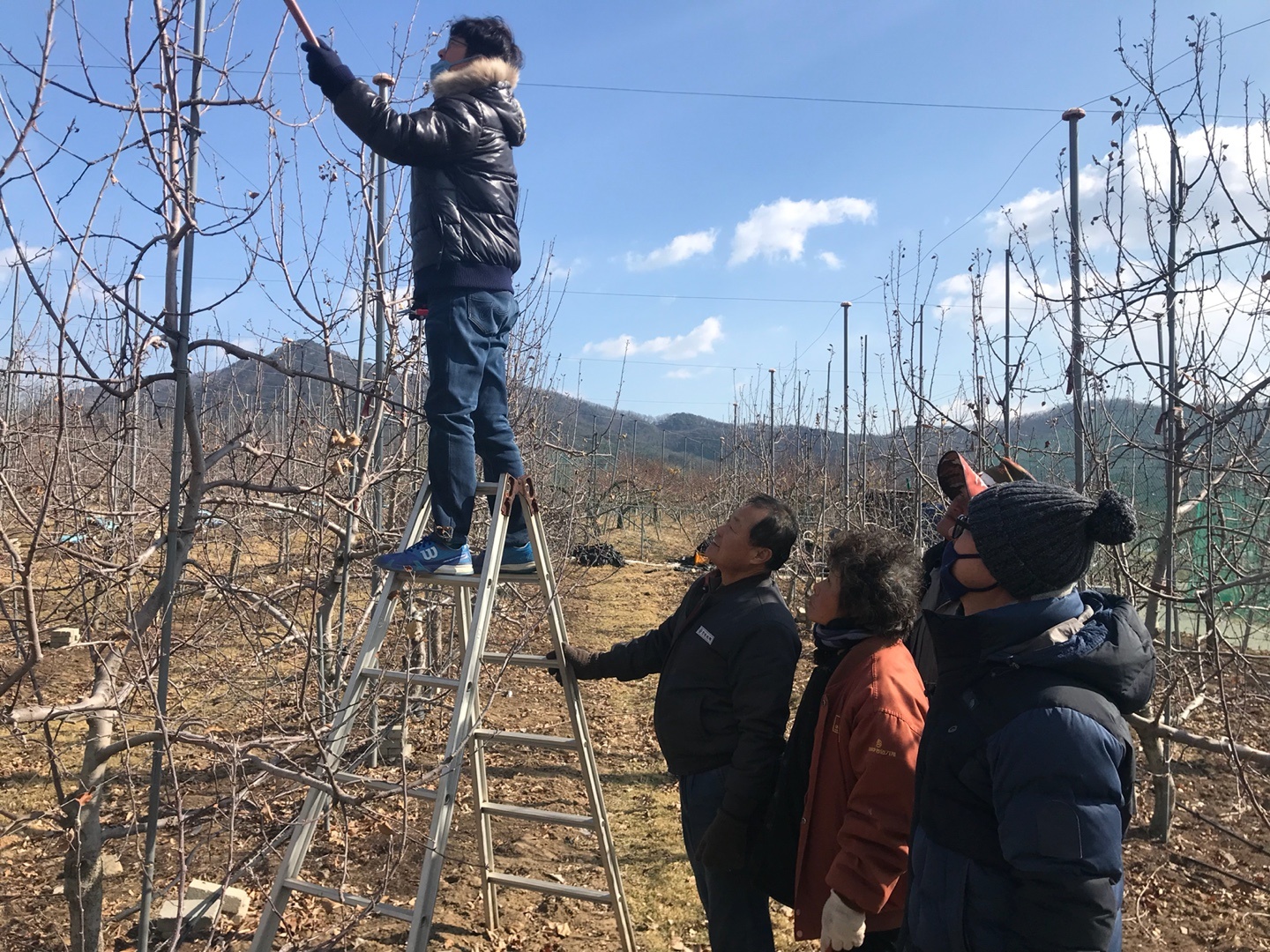 [Speaker Notes: 먼저, 지금의 옥천입니다.]
9-1. 농업기계  현장순회 교육
3. 4.(월)~29.(금) 10:00 / 영동읍 화신1리 등 19개마을
내     용 : 농기계 수리 및 안전사용교육
9-2. 영동와인연구회 임시총회  
3.  5.(화) 10:00 / 농업기술센터 /50명 
내      용 : 2019년 활동계획 수립 등
9-3. 영동군농업인대학 입학식
3.  6.(수)  14:00 / 농업기술센터 / 70명
내     용 : 입학식 및 특강 등
9-4. 야생화연구회 전문교육
3. 8.(금) 16:00 / 농업기술센터 /20명
내     용 : 야생화 접목 및 관리 등
9-5. 농업인조직 연시총회 및 과제교육
9-6. 농업인대학 교육
농촌여성 리더학과
포도학과
9-7. 영동와인 아카데미 개강식 및 교육
9-8. 농업경영인 ·여성농업인 가족화합대회
3. 29.(금) 10:00 / 과일나라 테마공원 /1,000명
내     용 : 개회식, 우수회원 시상, 화합행사 등
9-9. 기타 현안업무 
PLS 대응 부적합 우려 품목 농업인대상 교육 및 컨설팅
농업용 무인항공기(드론)교육 추진(공무원8명, 농업인20명)
봄꽃 분양 / 3. 11.(월)~22.(금)  /꽃잔디 18,000본, 팬지, 데이지
      오스테오스필엄 30,000본
과학영농시설운영 토양검정 추진
유용미생물 및 아미노액비 배양공급
농업기계  임대사업 운영(3개 사업장)